SEMINAIRE DE FORMATION DES PRESIDENTS ET SECRETAIRES ELUS
DISTRICT 9101
Atelier de discussion 1
Secrétaire Francophone 2 
Groupe 6
PREPARER VOTRE ANNEE
AG Djémis KOUAME
RC Daloa Centre-Ouest
ACD BANJUL 2019
AGENDA
01
01
RAPPEL DE VOS RESPONSABILITES
02
FORCES & FAIBLESSE DE VOTRE CLUB
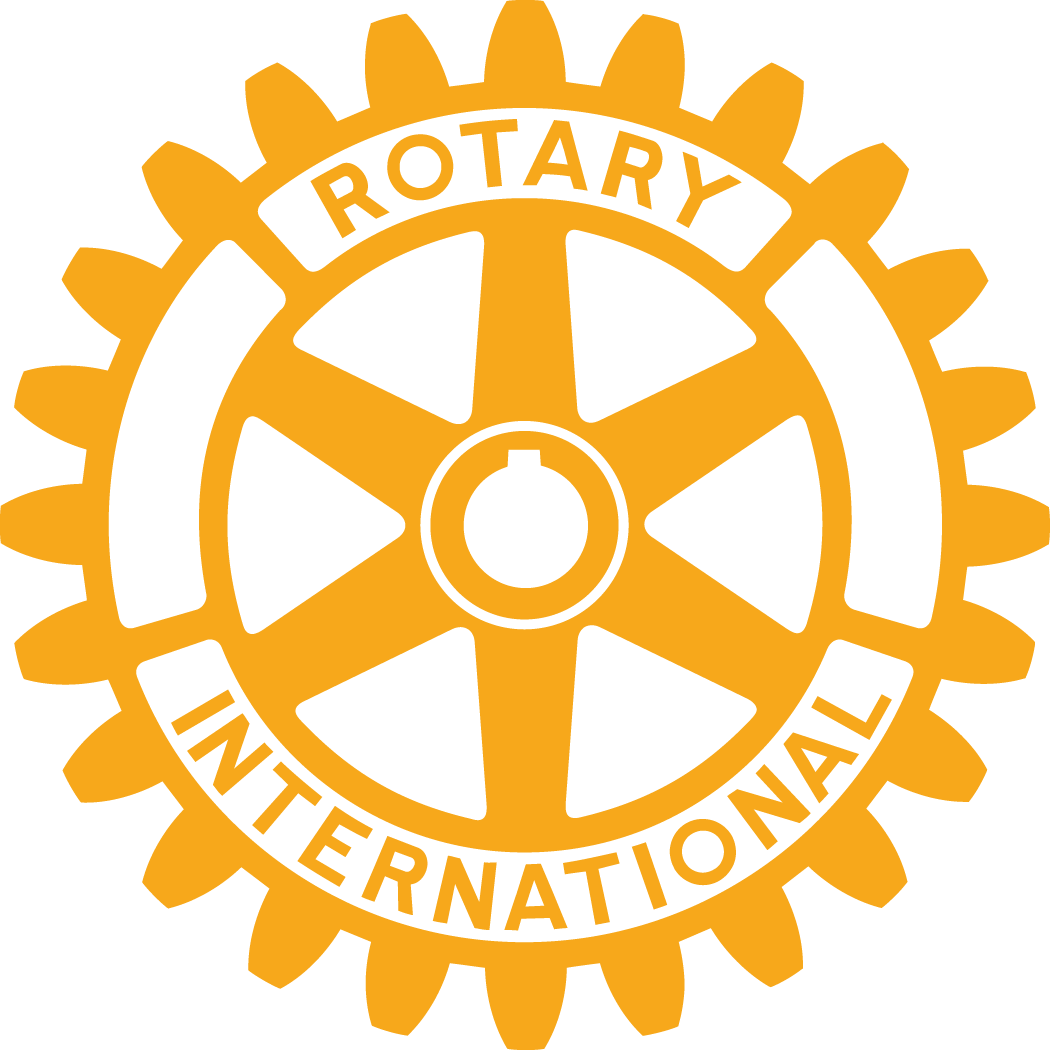 03
FORMULER DES OBJECTIFS
04
VOTRE PLAN D’ACTIONS
05
ROTARY CLUB CENTRAL
RAPPEL DES RESPONSABILITES DU SECRETAIRE
03
07
08
09
06
10
02
05
01
04
Préparer l’année 2019/2020 avec l’ensemble du comité entrant
Mettre à jour les informations du club, la liste des membre et des dirigeants dans Mon Rotary
Avoir un compteMon Rotary
Gérer les correspondances du Club.
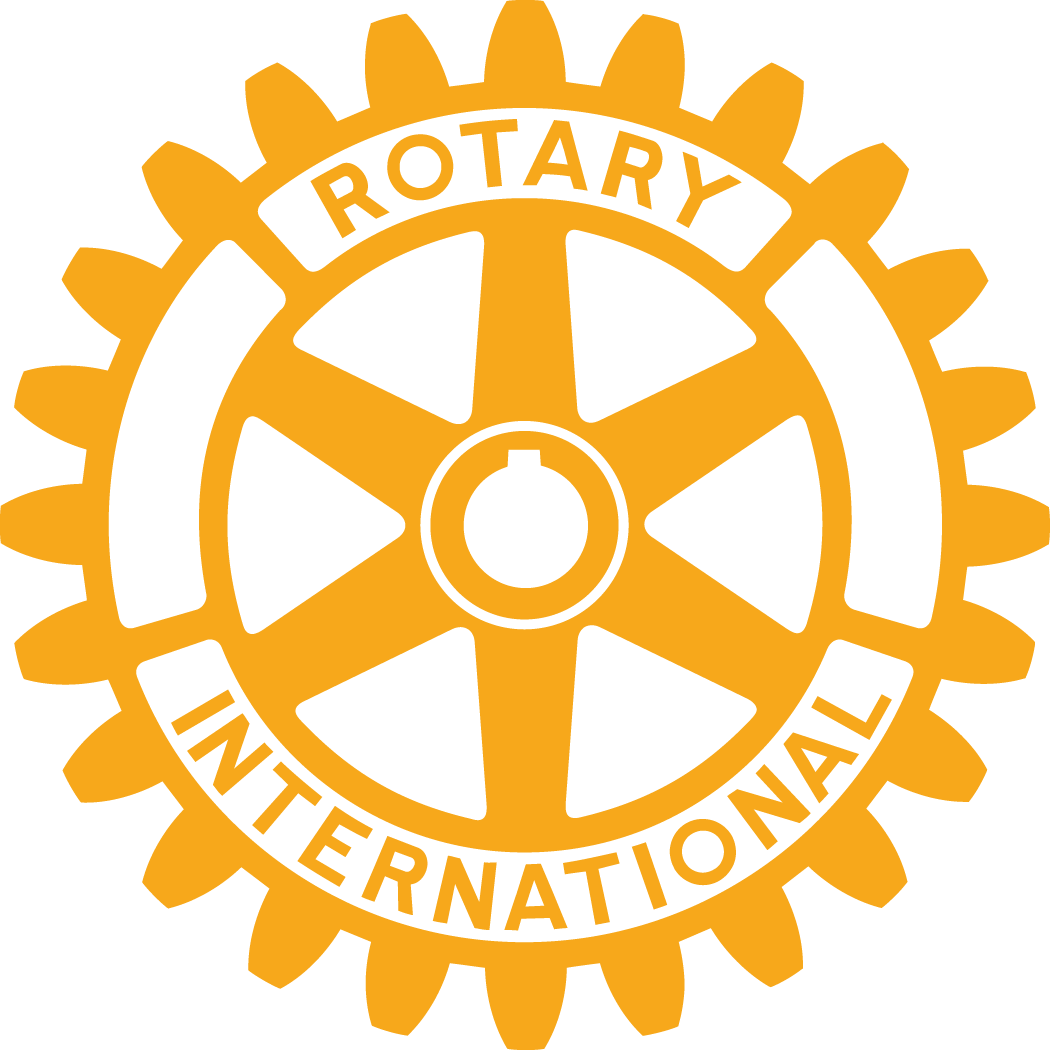 Rédiger et conserver les PV de réunions
Conserver et transmettre à son successeur les archives du club
Préparer et participer au comité du club
Aider si besoin le Président, le trésorier et les autres dirigeants
Transmettre au trésorier les factures RI, District et du magasineLe Rotarien
Tenir le registre de présence aux réunions et envoyer le rapport mensuel d’assiduité au gouverneur
[Speaker Notes: Les taches d’administration à simplifier]
PROBLEMATIQUES DU DISTRICT
PV Réunions et Assemblées Générales
Rapport d’Assiduité
Inscription
Mon Rotary
Conformité des règlements intérieurs
Liste des membres & Dirigeants Elus
Objectifs du Club dans RCC
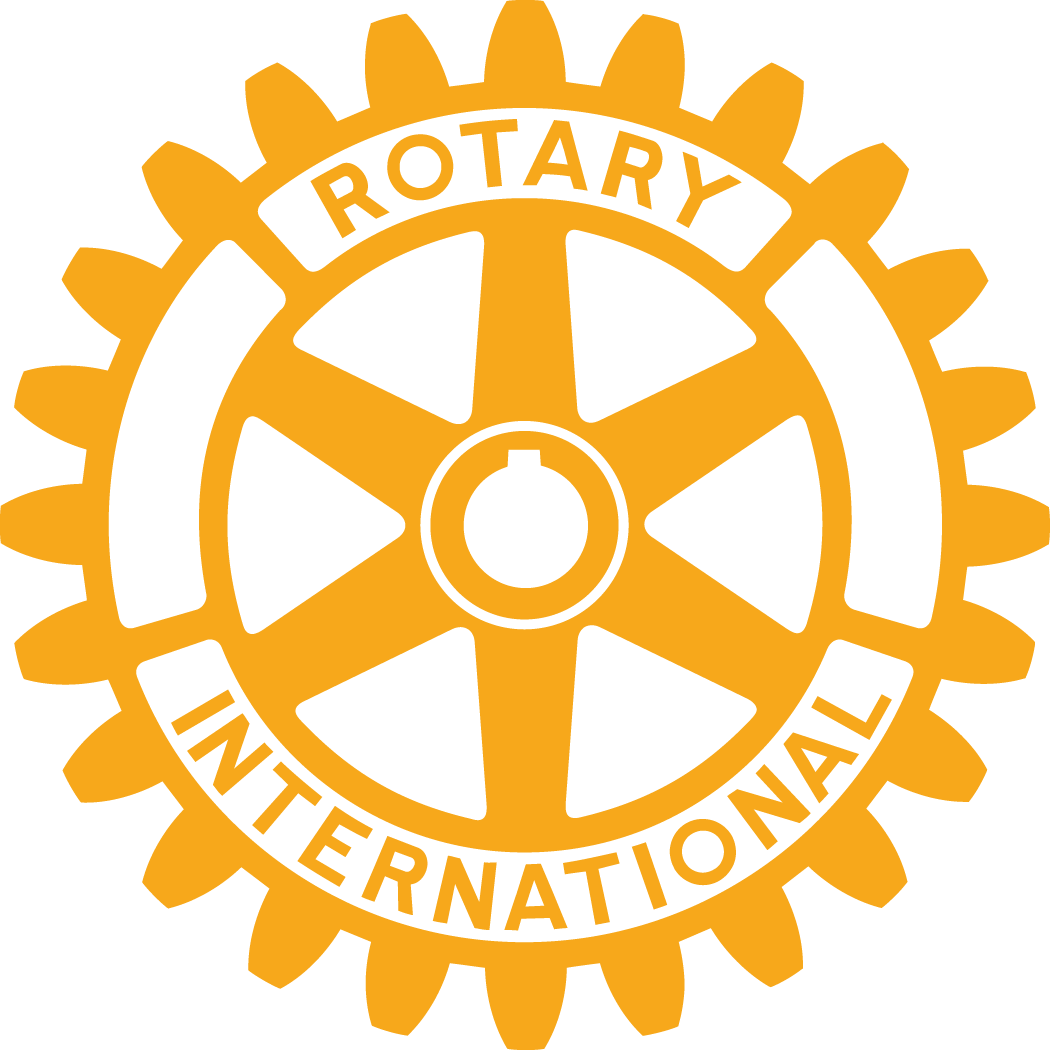 DISCUSSIONS
Sujet n°1 : FORCES & FAIBLESSES DU CLUB
En tant que futurs dirigeants de votre club, il est impératif de faire un « bilan de santé » de ce dernier. 

Ce bilan vous permet de mieux connaitre votre Club, poser un diagnostic et ainsi menez les actions idoines pour en faire un club dynamique et performant.
GESTION & FONCTIONNEMENT
IMAGE DU CLUB
Les pistes de réflexion
EFFECTIF DU CLUB
VIE AU SEIN DU CLUB
ACTIONS & ACTIVITES
[Speaker Notes: Gestion & Fonctionnement :
Relatif a l’organisation & au fonctionnement administratif du club.
Vie au sein du club :
La camaraderie entre ami, l’atmosphère et la participation aux programmes du Rotary.
Actions & Activités
L’organisation des actions et activités. Leur financement par la fondation ou non.  
L’adéquation des actions avec la communauté.
Effectif du club :
Les procédures pour l’accroissement et la fidélisation des membres. 
Image du Club :
L’image que votre club renvoi vis-à-vis de l’extérieur et à l’intérieur.]
Sujet n°1 : FORCES & FAIBLESSES DU CLUB
Quels sont les forces et faiblesses de votre club ?
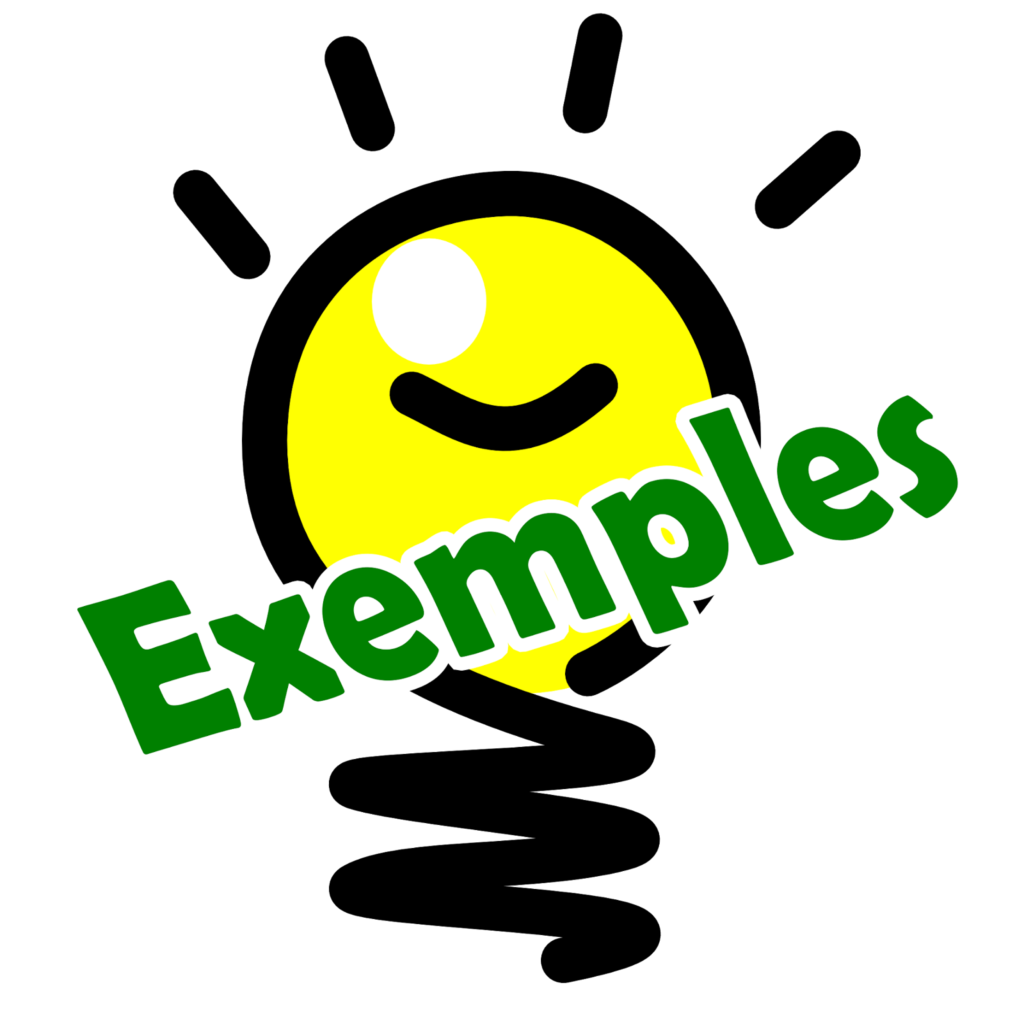 Sujet n°1 : FORCES & FAIBLESSES DU CLUB (Exemple)
Sujet n°1 : FORCES & FAIBLESSES DU CLUB (Exemple)
Sujet n°1 : FORCES & FAIBLESSES DU CLUB (Exemple)
Sujet n°2 : FORMULER DES OBJECTIFS
En tenant compte du « Bilan » formuler vos objectifs. 
Quelles autres sources pour la définition de vos objectifs ?
Bilan de santé du Club
Plan stratégique du Club
Objectifs du district
La Citation Présidentielle du RI
[Speaker Notes: Pour plus d’exhaustivité s’appuyer le plan stratégique du club, les objectifs du district et par exemple la citation présidentielle.]
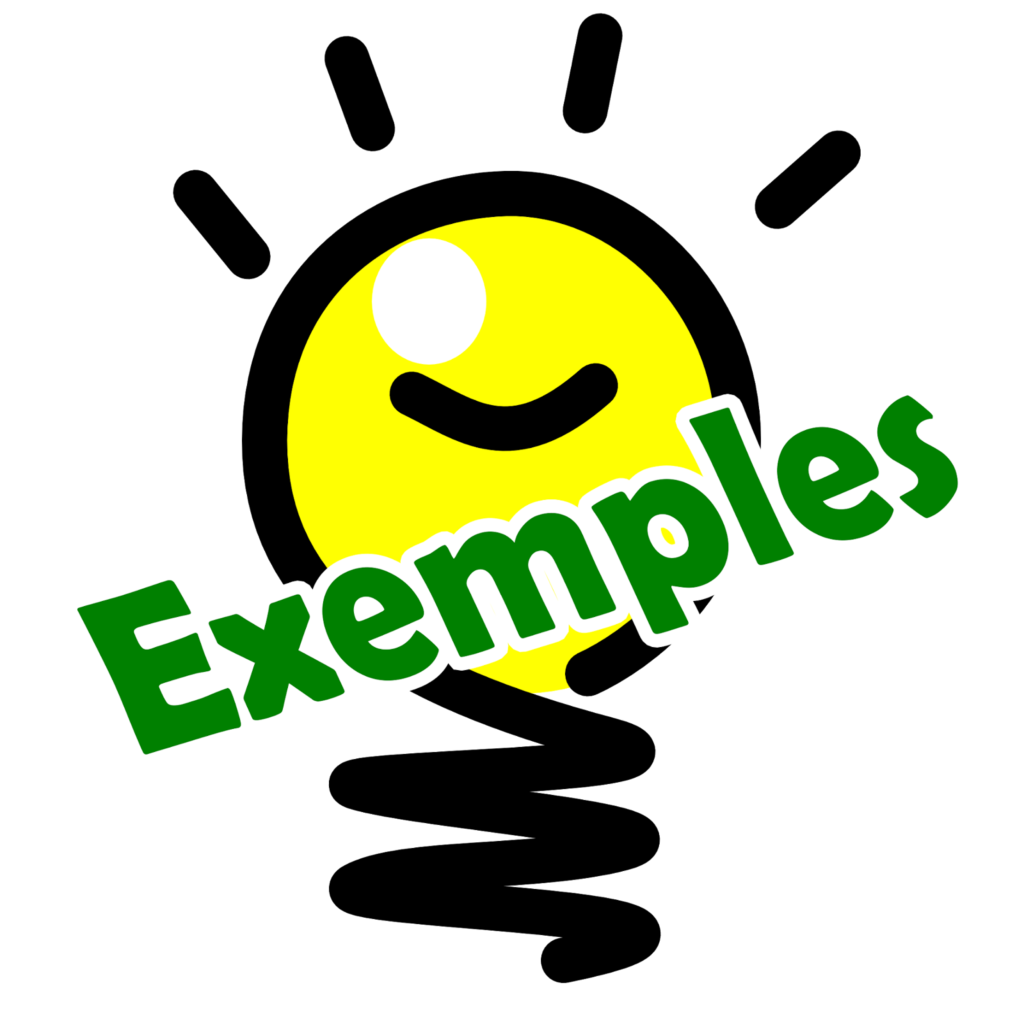 Sujet n°2 : FORMULER DES OBJECTIFS (Exemple)
Sujet n°3 : Votre plan d’actions
Votre club doit tenir à jour un registre exhaustif des actions et activités sur 18 mois.
Sujet n°4 : Rotary Club Central
L’accès à Rotary Club Central nécessite obligatoirement un compte sur Mon Rotary.
Mon Rotary
Espace ‘Membre’ du site internet du Rotary.
Lien : https://my.rotary.org/fr 
Gérer son profil
Accéder aux ressources et formation
Inscription :
Nom du Club.
N°de membre.
Email associé au numéro de membre.
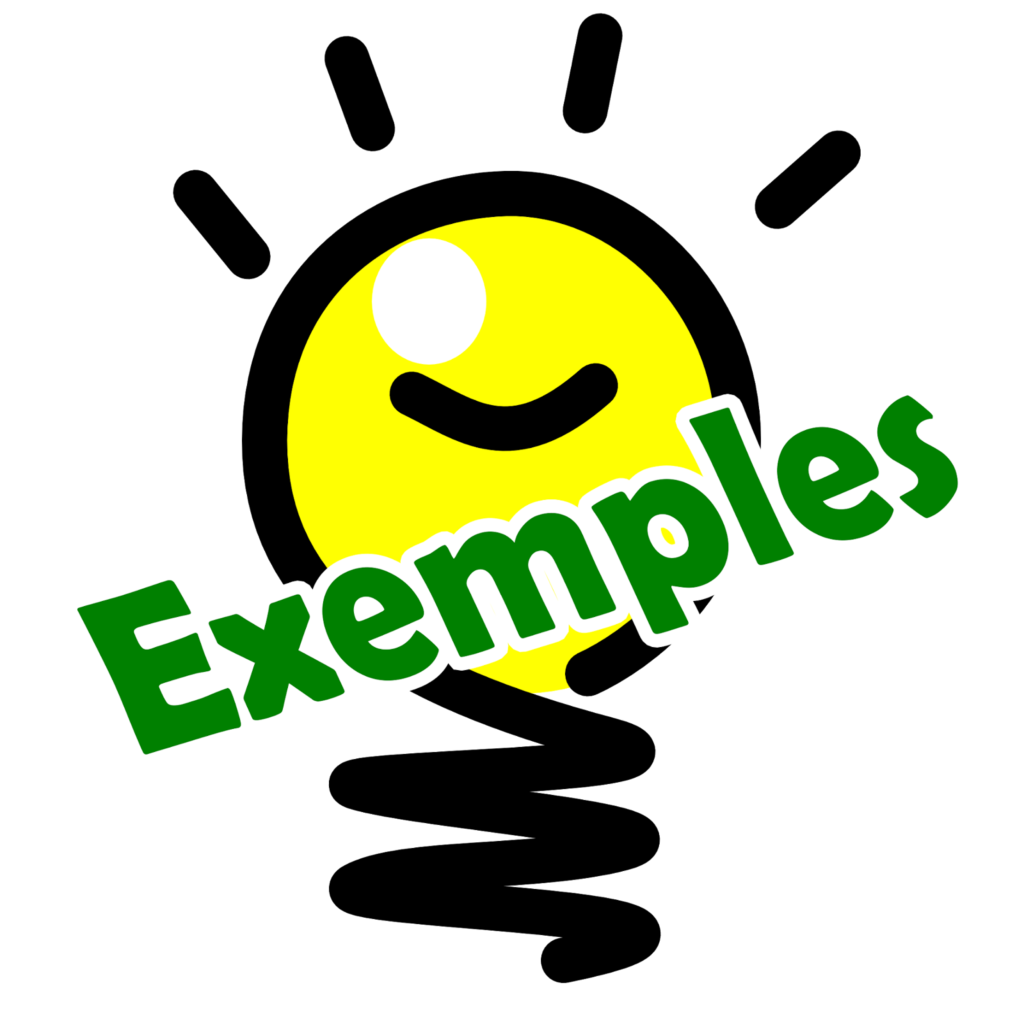 Sujet n°4 : Rotary Club Central
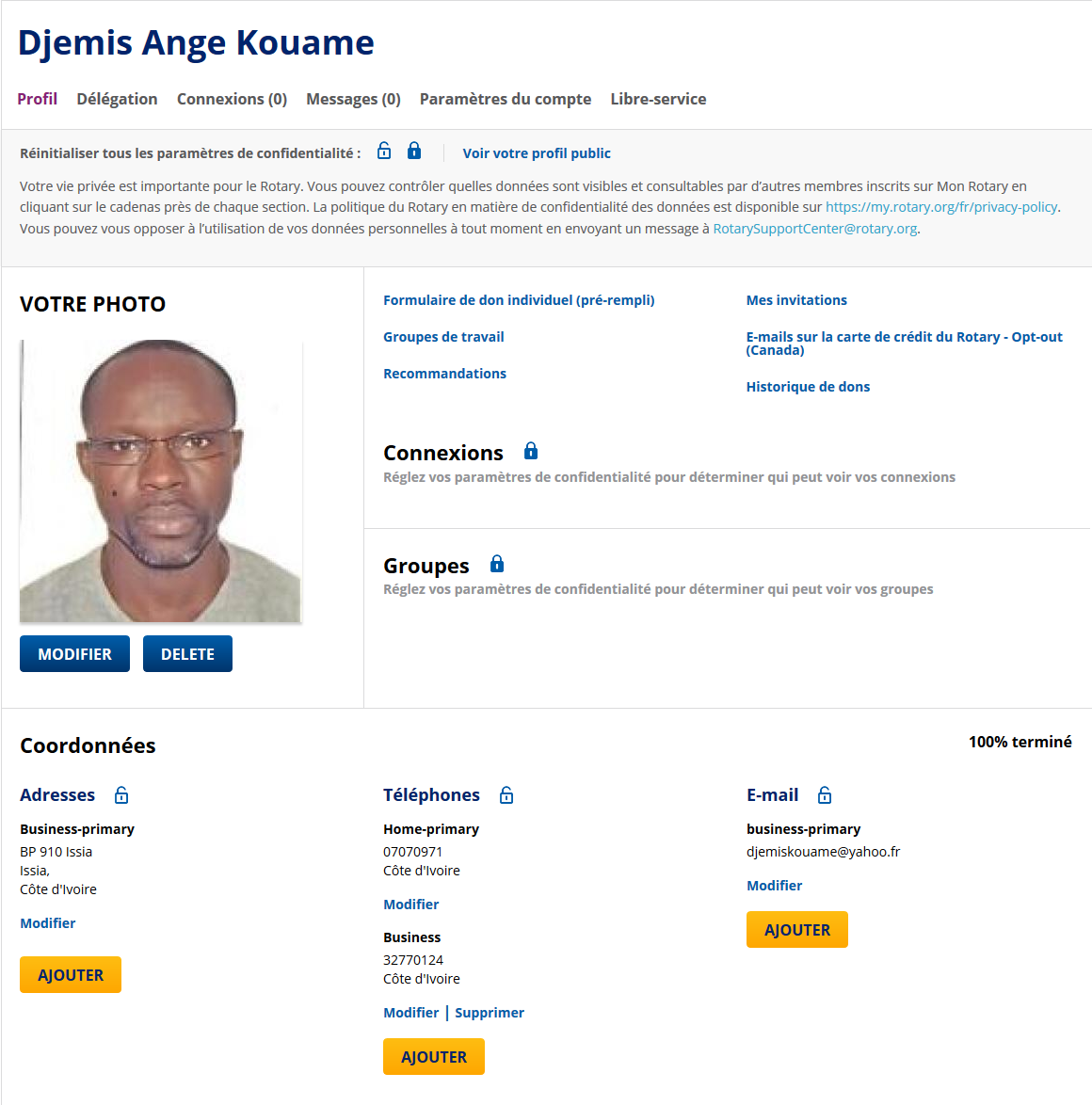 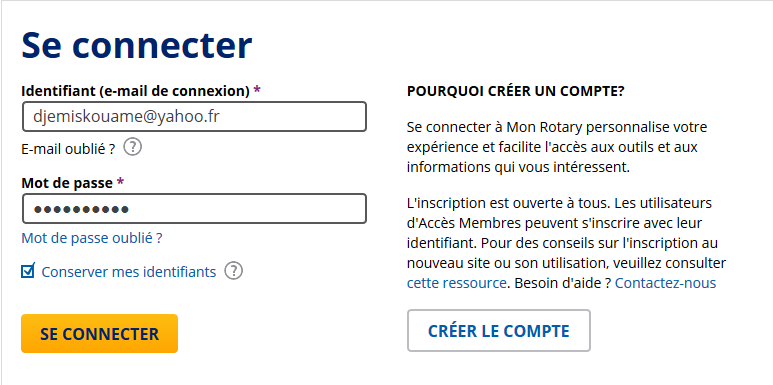 Sujet n°4 : Rotary Club Central
Rotary Club Central vous permet de planifier et suivre vos progrès et atteindre vos objectifs.
https://www.rotary.org/clubcentral
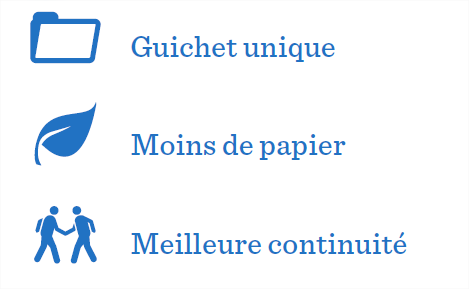 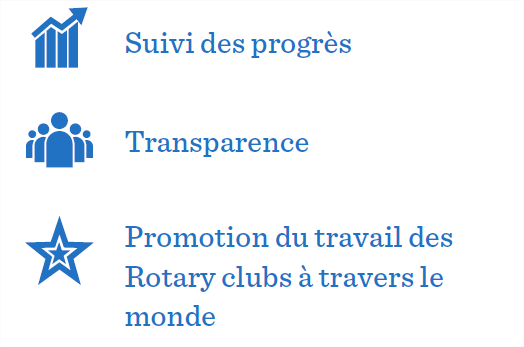 [Speaker Notes: Accessible à tous les membres du Rotary pour consulter les objectifs et progrès du club. Les Présidents en exercice et élu, le secrétaire, le trésorier et les responsables fondation et effectif peuvent modifier ces informations.]
Sujet n°4 : Rotary Club Central - Accès
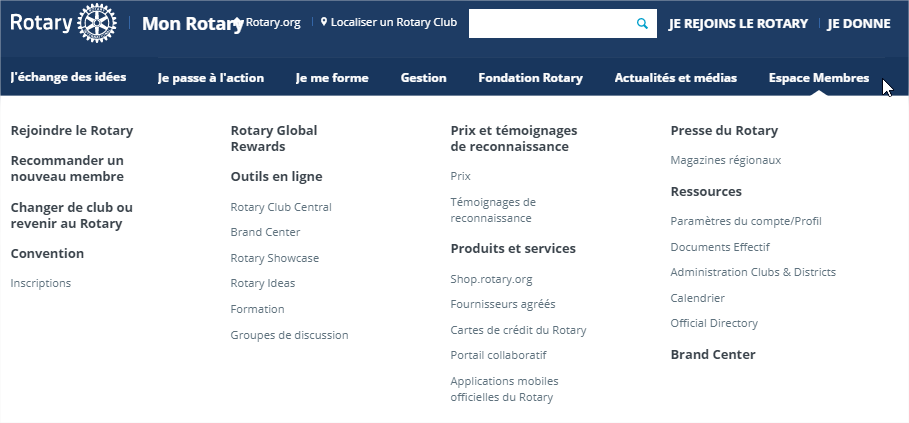 [Speaker Notes: Accessible à tous les membres du Rotary pour consulter les objectifs et progrès du club. Les Présidents en exercice et élu, le secrétaire, le trésorier et les responsables fondation et effectif peuvent modifier ces informations.]
Sujet n°4 : Rotary Club Central
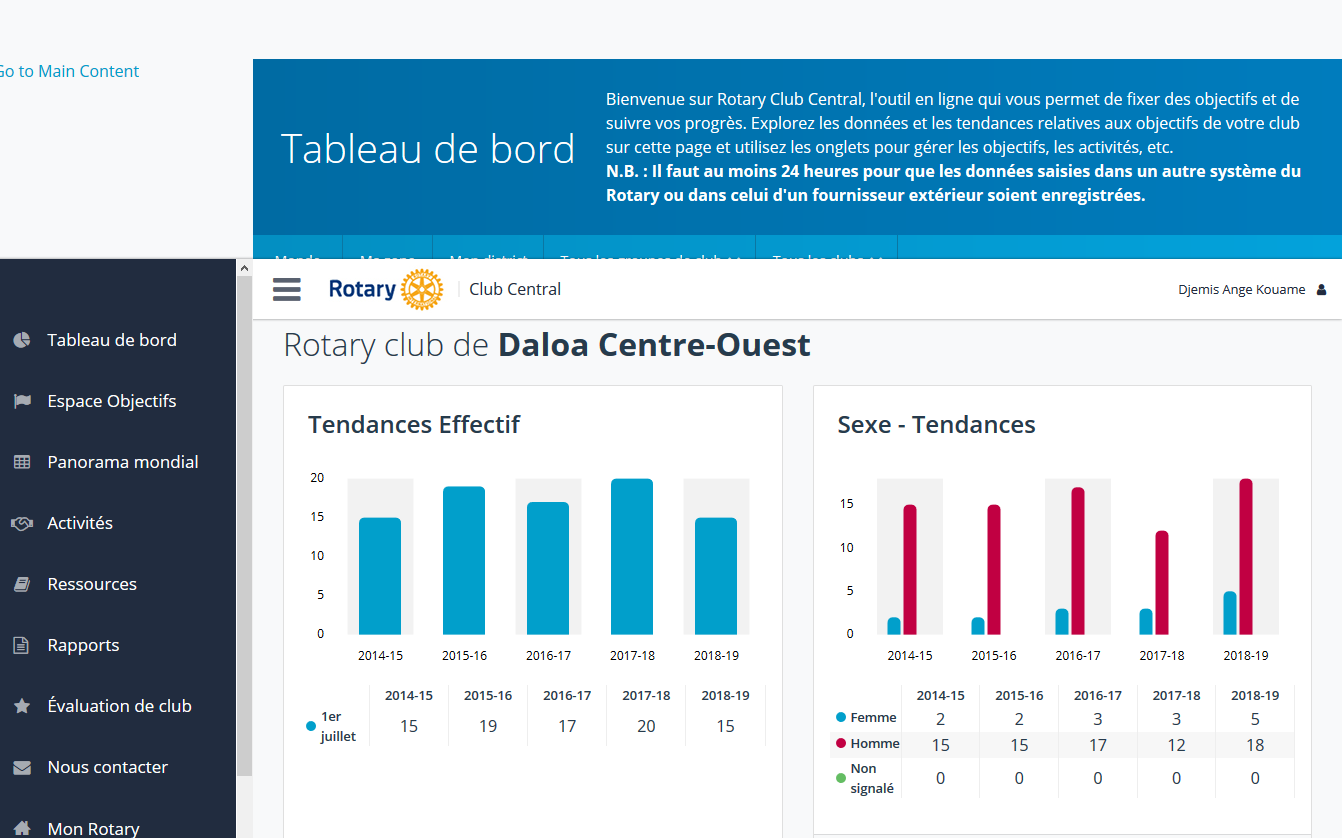 [Speaker Notes: Accessible à tous les membres du Rotary pour consulter les objectifs et progrès du club. Les Présidents en exercice et élu, le secrétaire, le trésorier et les responsables fondation et effectif peuvent modifier ces informations.]
Sujet n°4 : Rotary Club Central – Tableau de bord
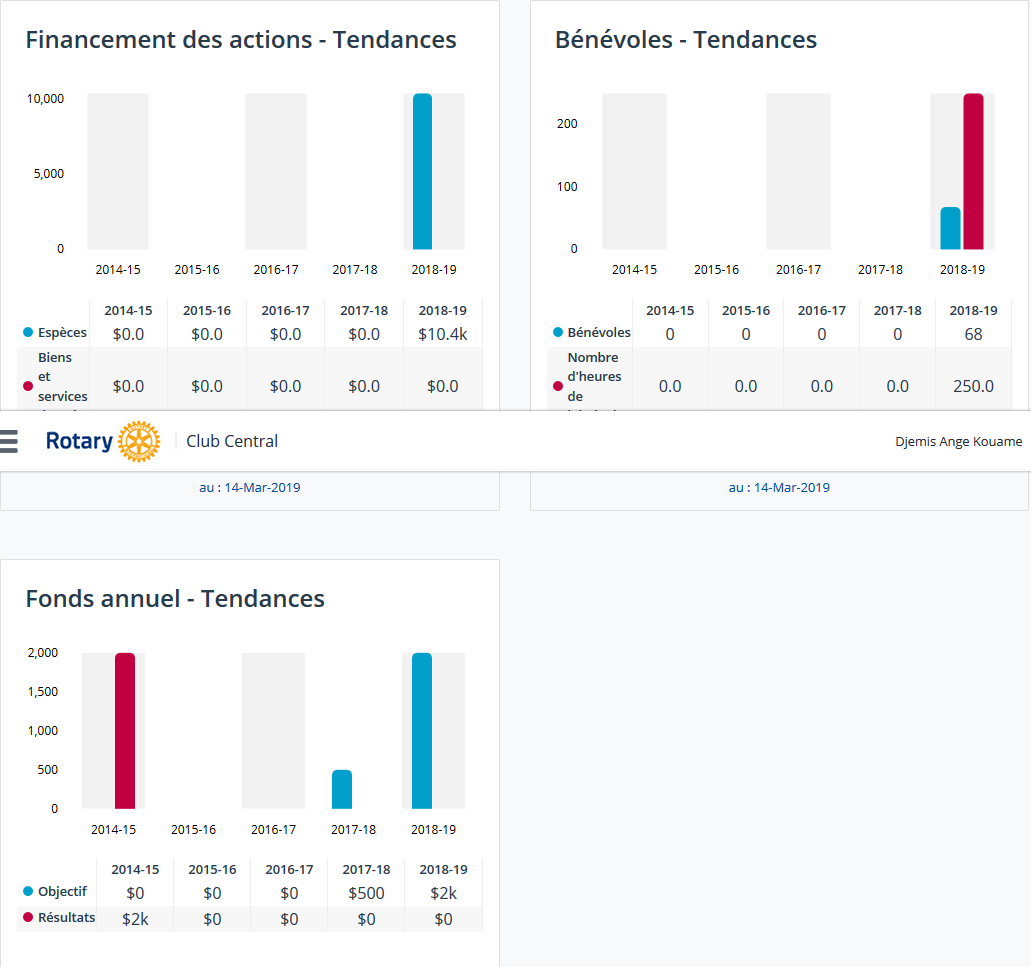 [Speaker Notes: Accessible à tous les membres du Rotary pour consulter les objectifs et progrès du club. Les Présidents en exercice et élu, le secrétaire, le trésorier et les responsables fondation et effectif peuvent modifier ces informations.]
Sujet n°4 : Rotary Club Central – Définir ses objectifs
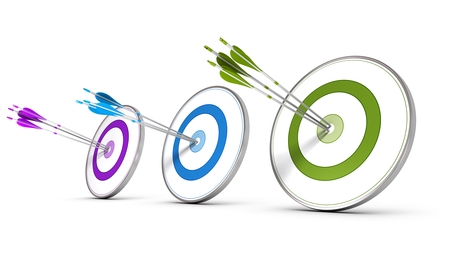 [Speaker Notes: Accessible à tous les membres du Rotary pour consulter les objectifs et progrès du club. Les Présidents en exercice et élu, le secrétaire, le trésorier et les responsables fondation et effectif peuvent modifier ces informations.]
Sujet n°4 : Rotary Club Central – Exemple : Don à la Fondation
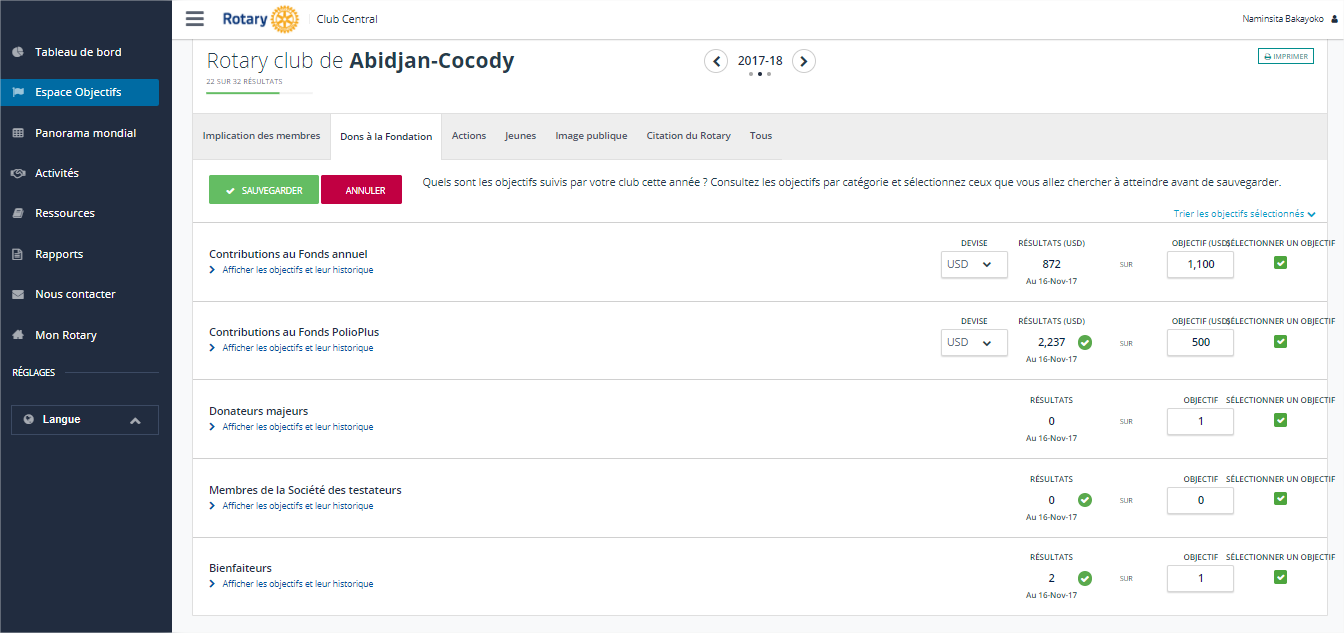 [Speaker Notes: Accessible à tous les membres du Rotary pour consulter les objectifs et progrès du club. Les Présidents en exercice et élu, le secrétaire, le trésorier et les responsables fondation et effectif peuvent modifier ces informations.]
Sujet n°4 : Rotary Club Central – Exemple : Citation Présidentiel
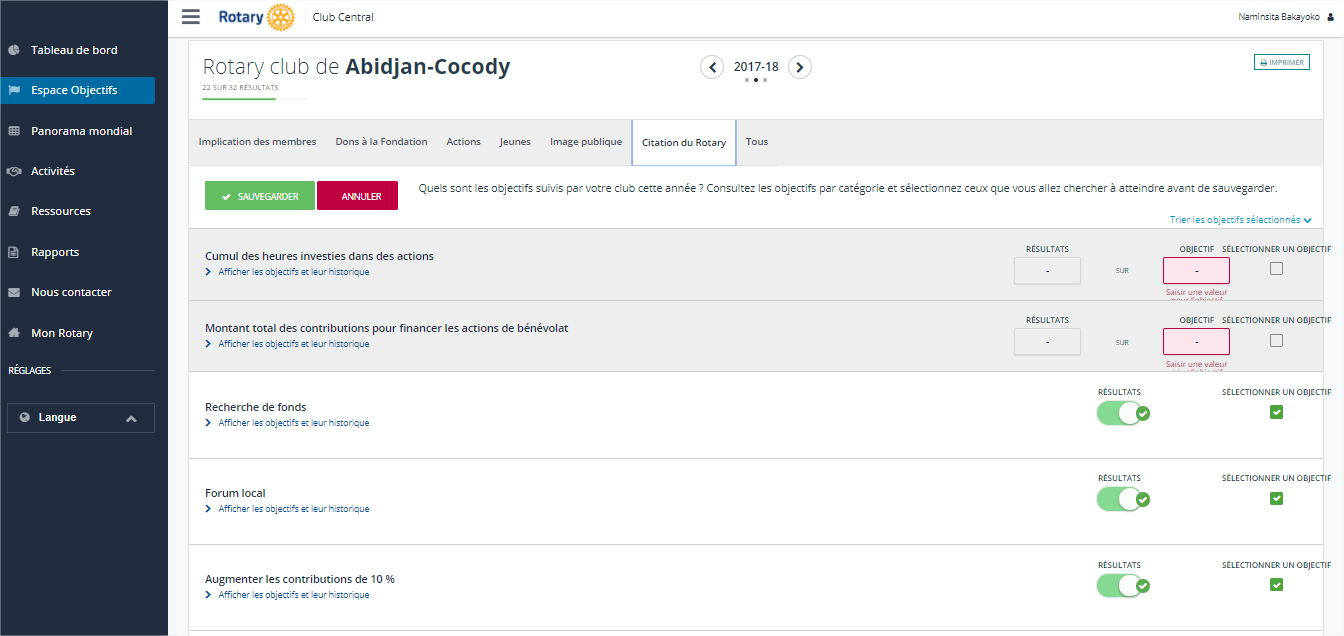 [Speaker Notes: Accessible à tous les membres du Rotary pour consulter les objectifs et progrès du club. Les Présidents en exercice et élu, le secrétaire, le trésorier et les responsables fondation et effectif peuvent modifier ces informations.]
Sujet n°4 : Rotary Club Central – Exemple : Suivre ses objectifs
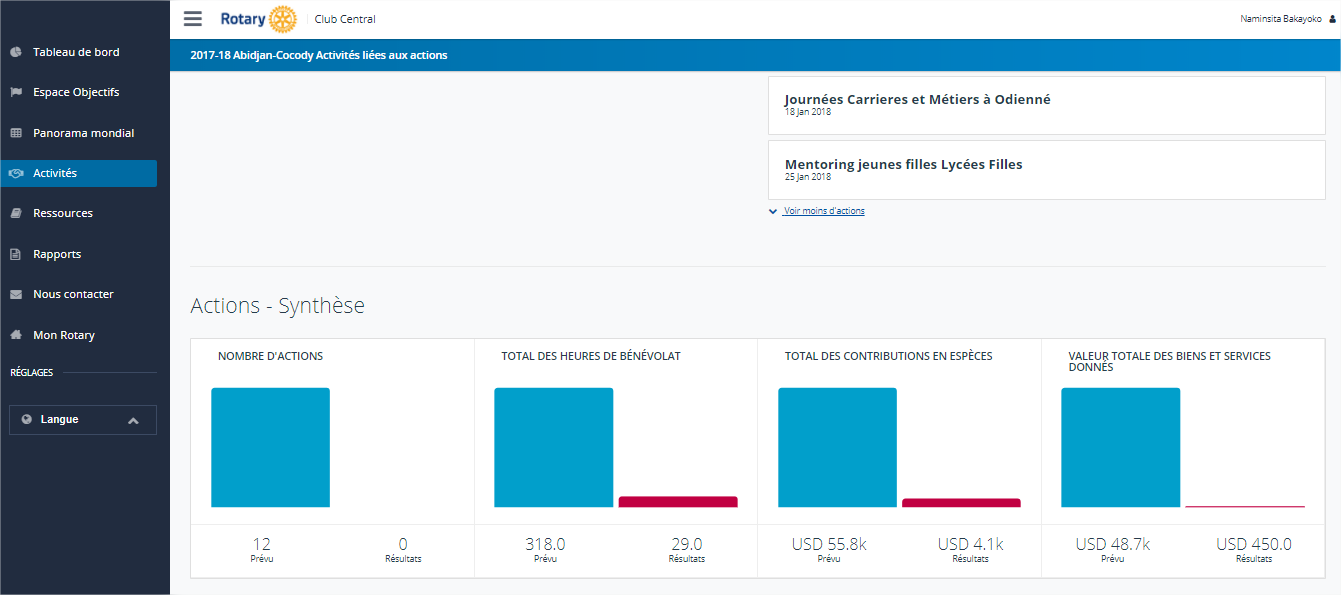 [Speaker Notes: Accessible à tous les membres du Rotary pour consulter les objectifs et progrès du club. Les Présidents en exercice et élu, le secrétaire, le trésorier et les responsables fondation et effectif peuvent modifier ces informations.]
Sujet n°4 : Rotary Club Central – Exemple : Se former
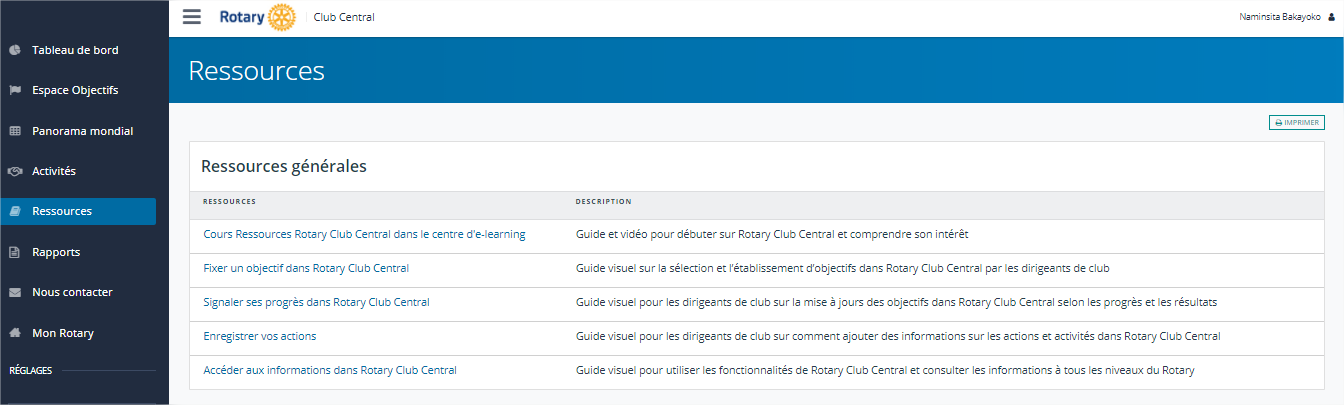 [Speaker Notes: Accessible à tous les membres du Rotary pour consulter les objectifs et progrès du club. Les Présidents en exercice et élu, le secrétaire, le trésorier et les responsables fondation et effectif peuvent modifier ces informations.]
Sujet n°4 : Rotary Club Central – Exemple : Rapport
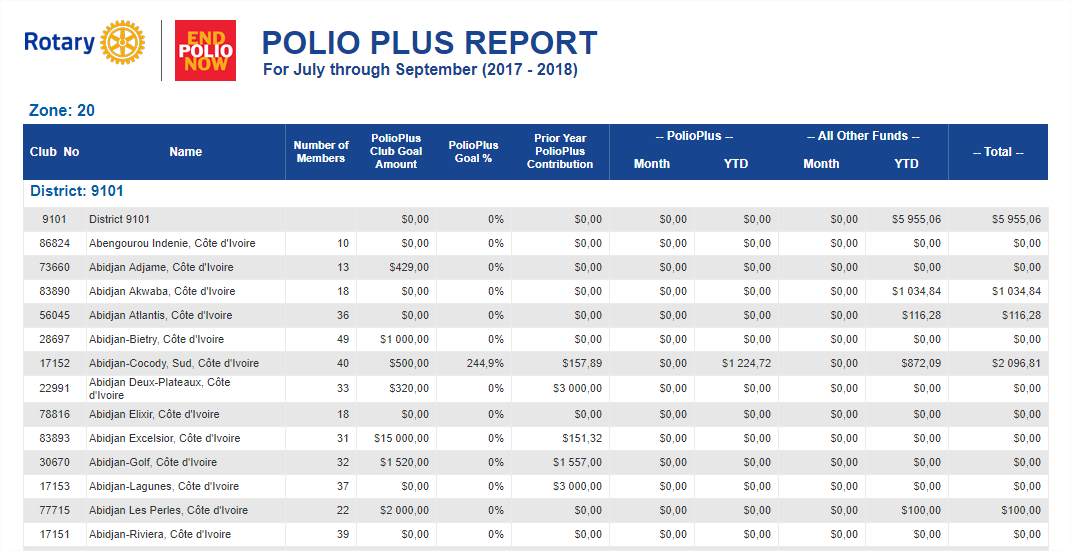 [Speaker Notes: Accessible à tous les membres du Rotary pour consulter les objectifs et progrès du club. Les Présidents en exercice et élu, le secrétaire, le trésorier et les responsables fondation et effectif peuvent modifier ces informations.]
MERCI
RESSOURCES
SECRETAIRE
https://my.rotary.org/fr/learning-reference/learn-role/secretary
https://my.rotary.org/fr/document/your-job-club-secretary
https://my.rotary.org/fr/document/lead-your-club-secretary
https://my.rotary.org/fr/document/be-vibrant-club-your-club-leadership-plan-north-america
RCC
https://my.rotary.org/fr/newly-updated-rotary-club-central-now-available
https://my.rotary.org/fr/document/how-set-goal-rotary-club-central
https://my.rotary.org/fr/document/how-view-information-rotary-club-central
Manuel de Procédure
https://my.rotary.org/fr/document/manual-procedure-035